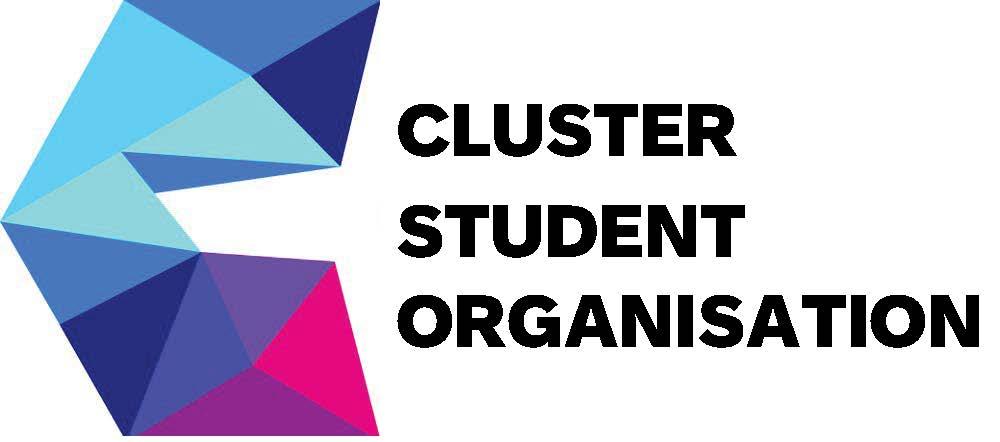 CLUSTER Student Organisation
Startup & SC Torino
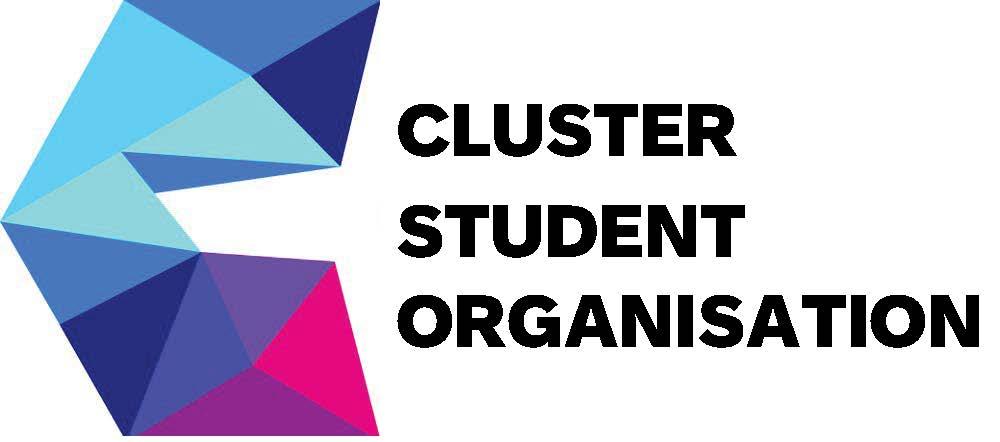 Get to know
Who are you?
What do you study?
Do you have BEST experience?
Do you have student representative experience?
Do you have previous CLUSTER experience?
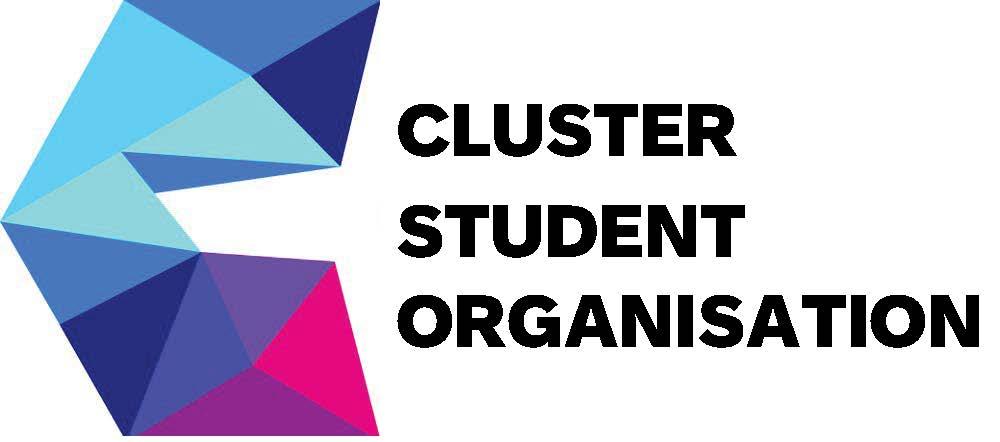 Agenda
Get to know
Approval of the agenda
CLUSTER General Information
CLUSTER Working Groups
CLUSTER Student Organisation
Future of CLUSTER
Future of the CSO
Continuity
Invitation
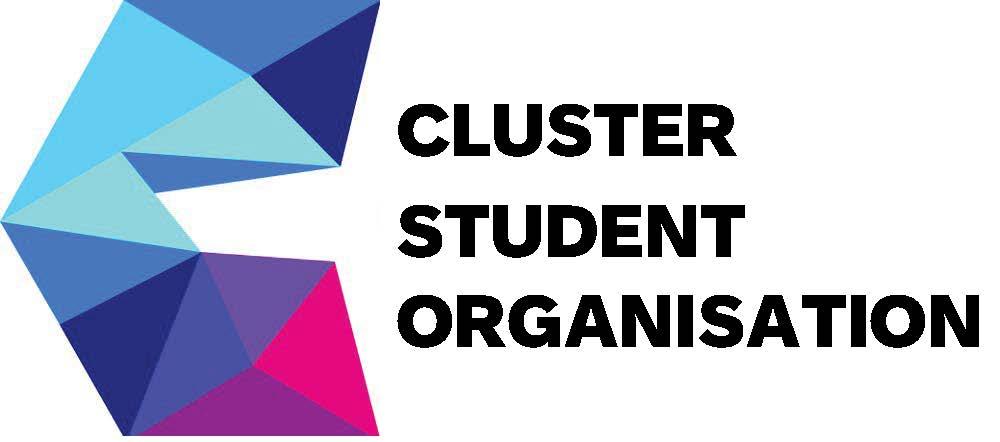 Agenda
Get to know
Approval of the agenda
CLUSTER General Information
CLUSTER Working Groups
CLUSTER Student Organisation
Future of CLUSTER
Future of the CSO
Continuity
Invitation
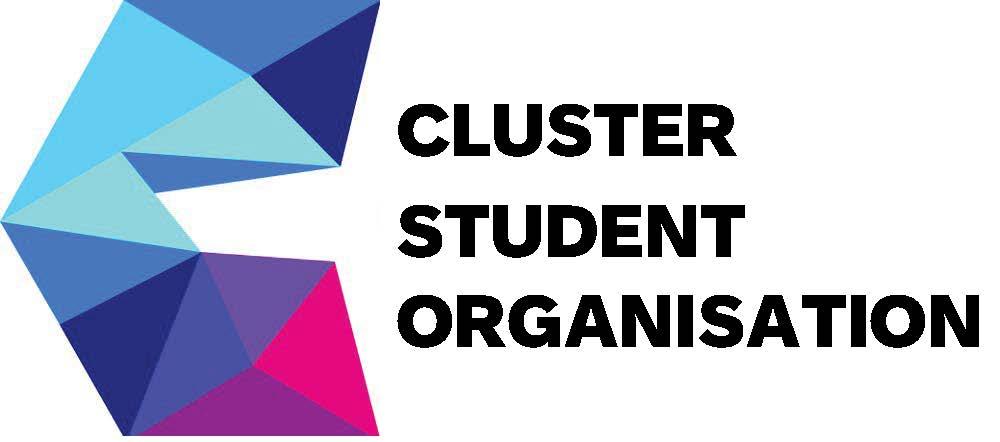 CLUSTER General Information
Consortium Linking Universities of Science and Technology for Education and Research
Operational network of 12 members and associate members
Projects involving research, students and development of engineering 
Site: https://cluster.org
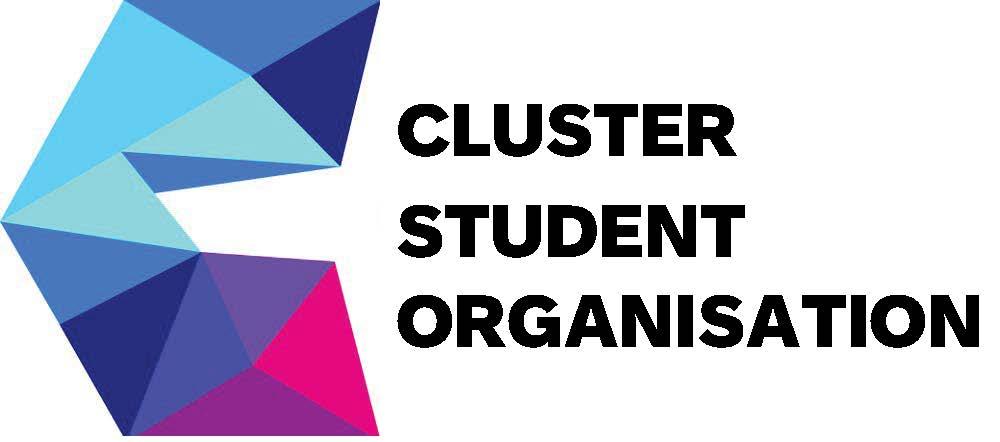 CLUSTER General Information
How does it function?
Different Working Groups
General Assembly
Steering Comite
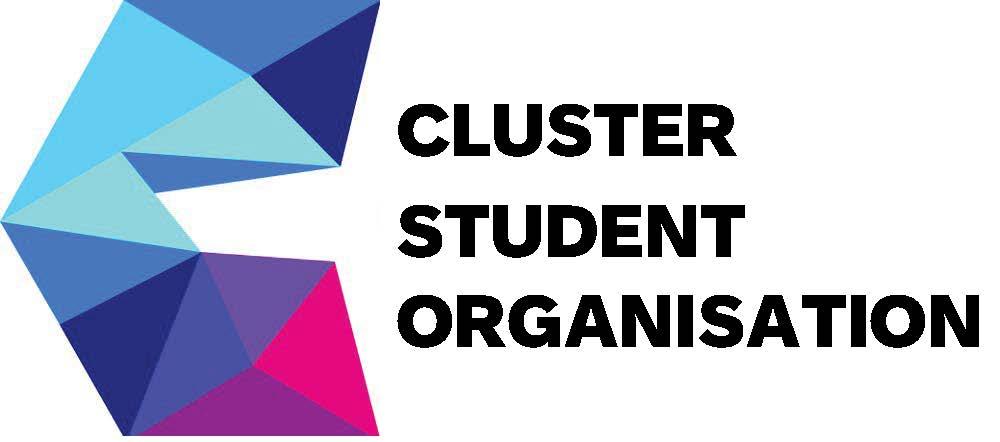 Agenda
Get to know
Approval of the agenda
CLUSTER General Information
CLUSTER Working Groups
CLUSTER Student Organisation
Future of CLUSTER
Future of the CSO
Continuity
Invitation
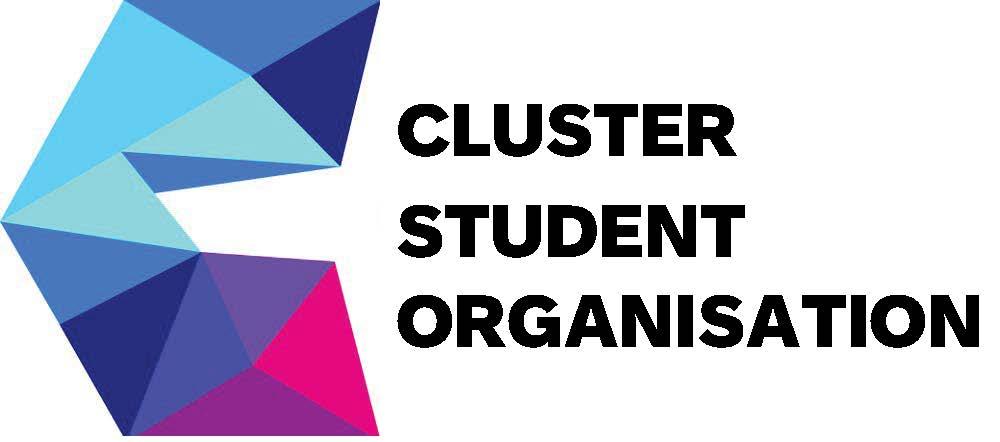 Cluster Working Groups
Communication
Promoting CLUSTER Social media
Reaching target audiences
Optimizing internal communication
CLUSTER & Afrika
Collaboration with African universities
European groups start projects developing African Universities
EUI (European Universities Initiative)
What role can CLUSTER play in other European alliances (UNA Europa, Unite, …)
Mobility
Possibilities around hybrid and blended mobility
eg: Professor will give a course in another CLUSTER university
High priority of new KUL presidency
GAST
Grant Application and Support Team
Help other working groups in decisions
Have controlling and advising role
Associated Partners
Develop application and collaboration with associated partners
Sustainable Development
Still starting up
Sustainability in engineering education
Sustainable ways of student exchanges
High priority of new KUL presidency
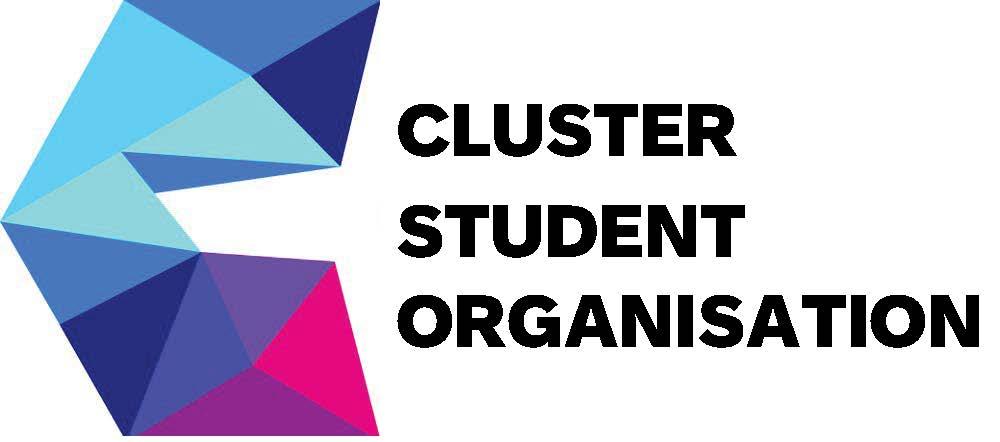 Cluster Working Groups
EUI (European Universities Initiative)
What role can CLUSTER play in other European alliances (UNA Europa, Unite, …)
Peter van Puyvelde (KUL)
Mobility
Possibilities around hybrid and blended mobility
eg: Professor will give a course in another CLUSTER university
High priority of new KUL presidency
Pascale Conard (KUL)
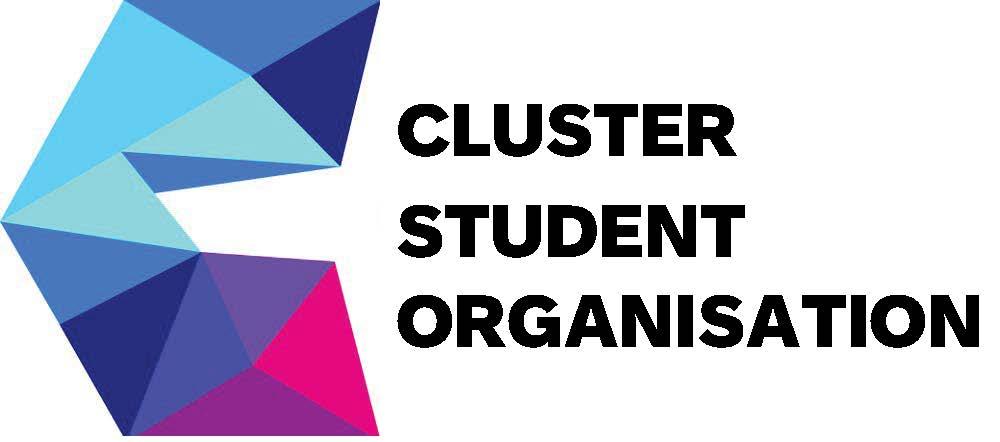 Cluster Working Groups
GAST
Grant Application and Support Team
Help other working groups in decisions
Have controlling and advising role
Mirko Varano (KTH)
Associated Partners
Develop application and collaboration with associated partners
Ana Pipio (IST)
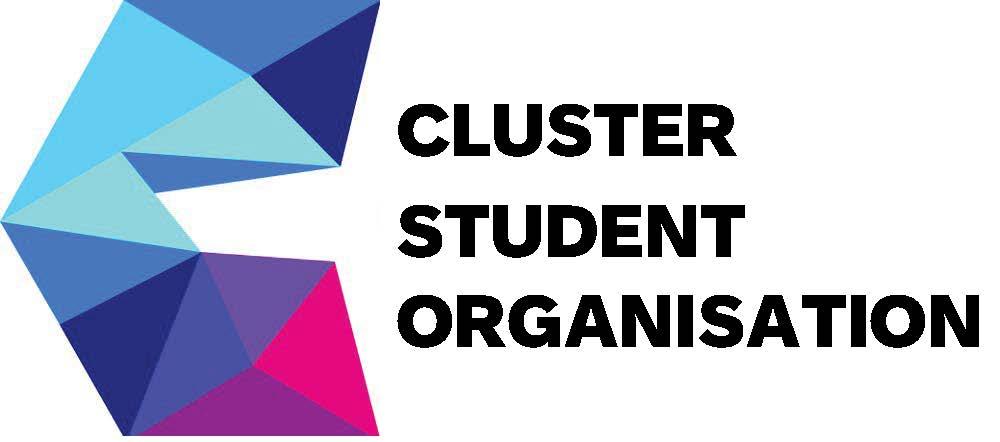 Cluster Working Groups
Sustainable Development
Still starting up
Sustainability in engineering education
Sustainable ways of student exchanges
High priority of new KUL presidency
Yolande Berbers (KUL)
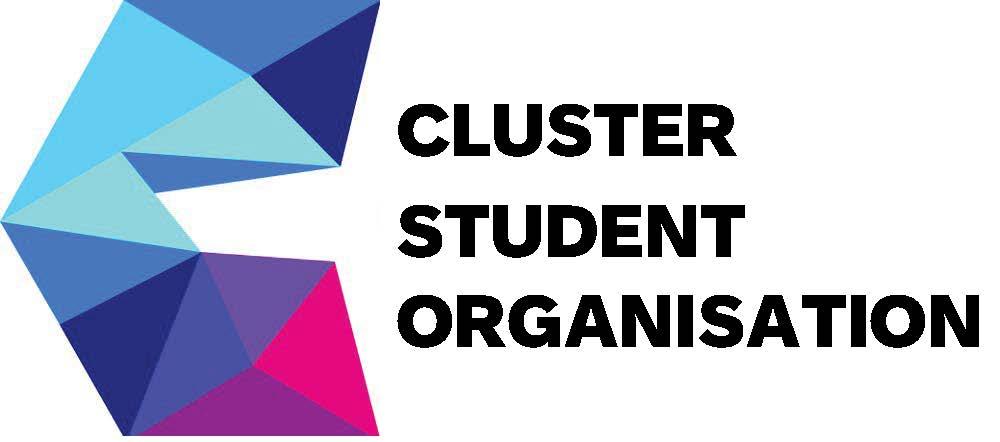 Cluster Working Groups
What working groups are the most interesting for students?
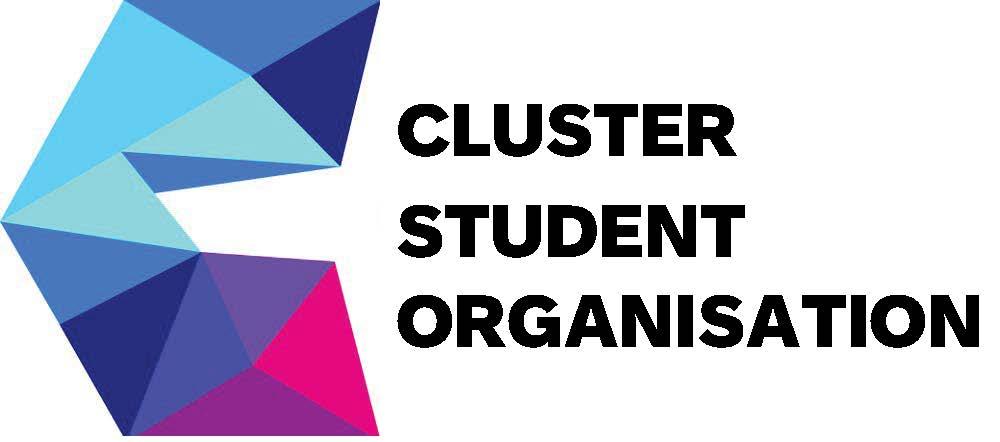 Agenda
Get to know
Approval of the agenda
CLUSTER General Information
CLUSTER Working Groups
CLUSTER Student Organisation
Future of CLUSTER
Future of the CSO
Continuity
Invitation
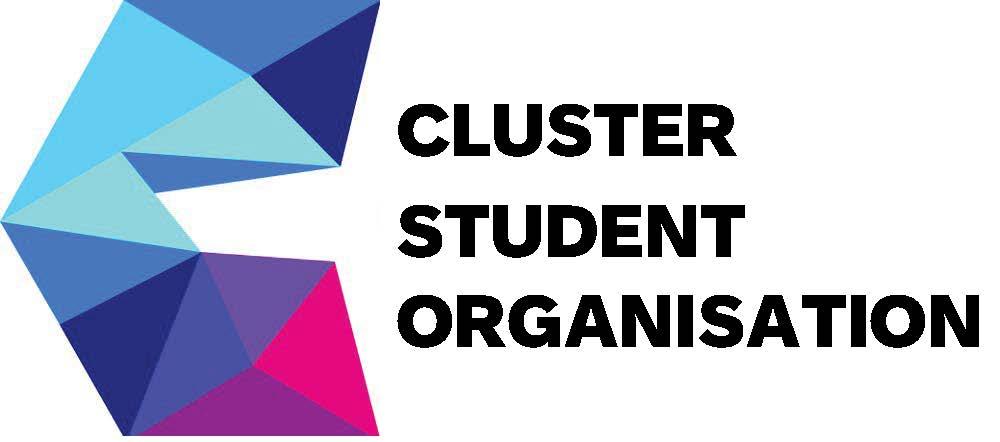 CLUSTER student organisation
First of all: A small introduction of the CSO
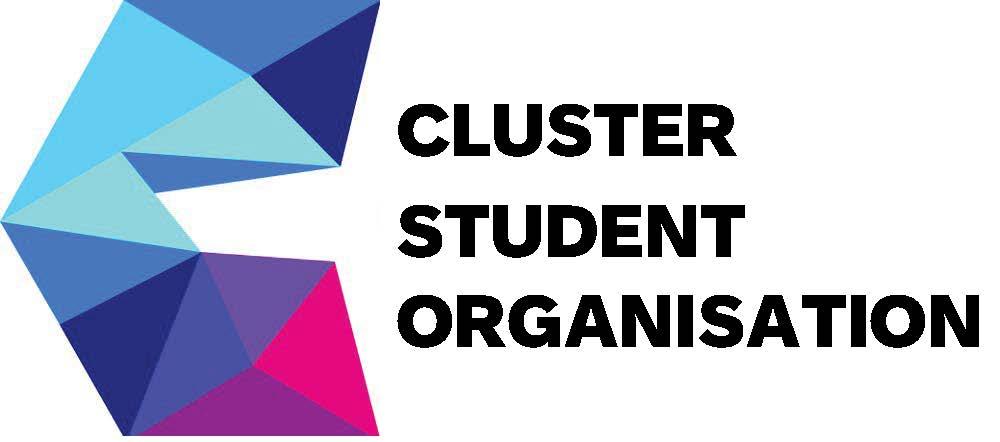 CLUSTER student organisation
= Advisory body from students about CLUSTER projects
Chairperson: Simon Beelen
“Leader” and external representative
Manages internal resources and follows up projects
Main contact point
Secretary General: Fien Bostijn
Local coordinator
Manages relations with local organizations
Agenda en minutes
Host: Undecided
Someone from university that hosts the GA: Montreal
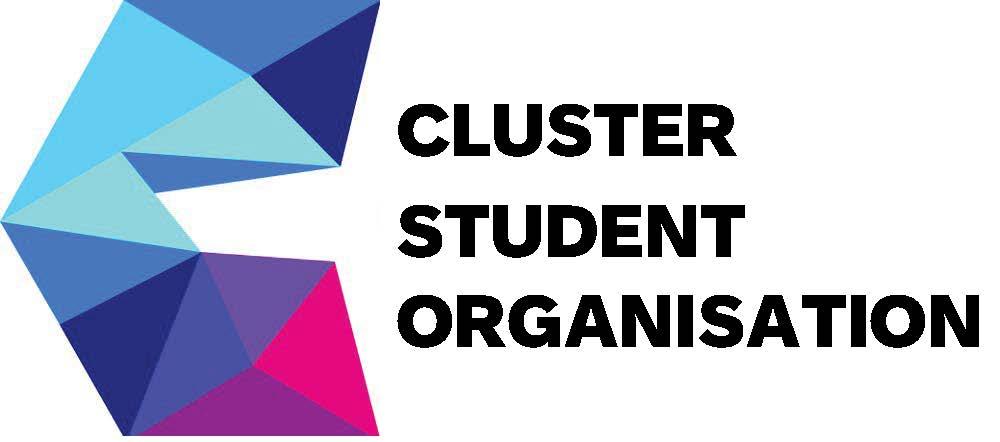 CLUSTER student organisation
Why does CSO exist?
Democratic body to represent all the students in SC and GA
Advising body
Forum for engineering students 
To ensure the education of engineering students
Improve bonds between engineering students from different universities
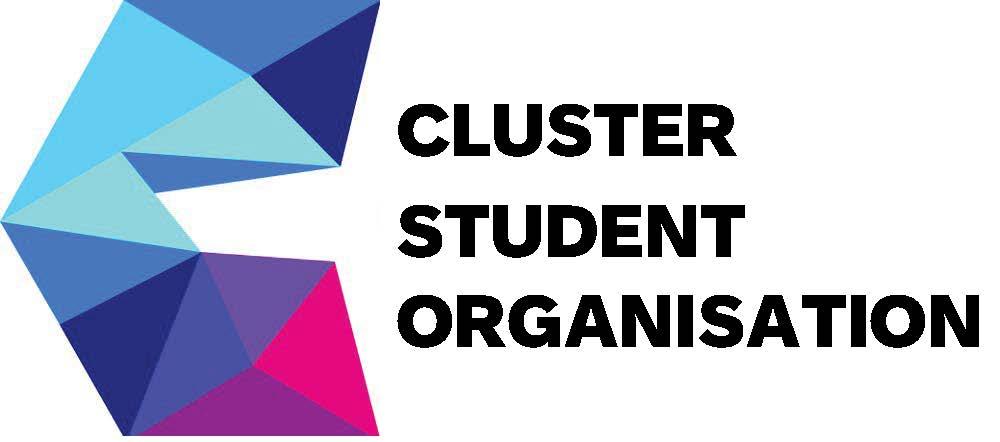 CLUSTER student organisation
Inside the CSO exists the Student Assembly
= the supreme decision-making body of the CSO
Delegations:
Body of delegates representing one university
2-3 students selected by their local representative organisation
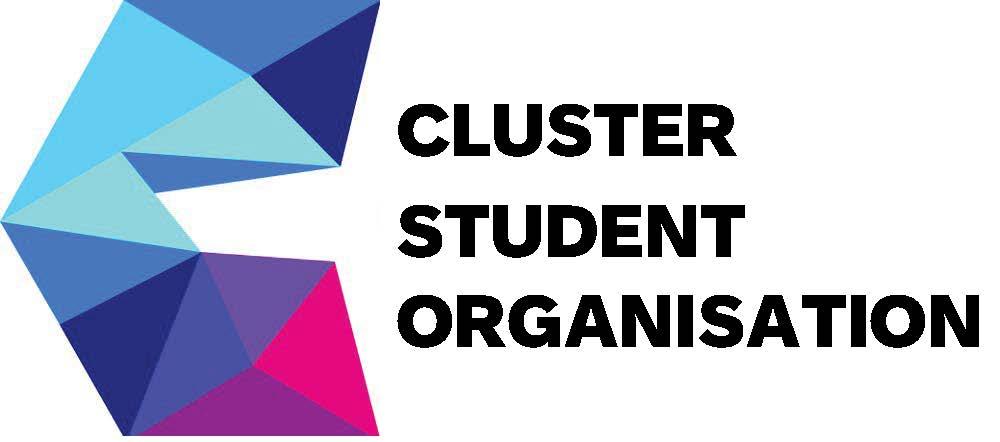 Agenda
Get to know
Approval of the agenda
CLUSTER General Information
CLUSTER Working Groups
CLUSTER Student Organisation
Future of CLUSTER
Future of the CSO
Continuity
Invitation
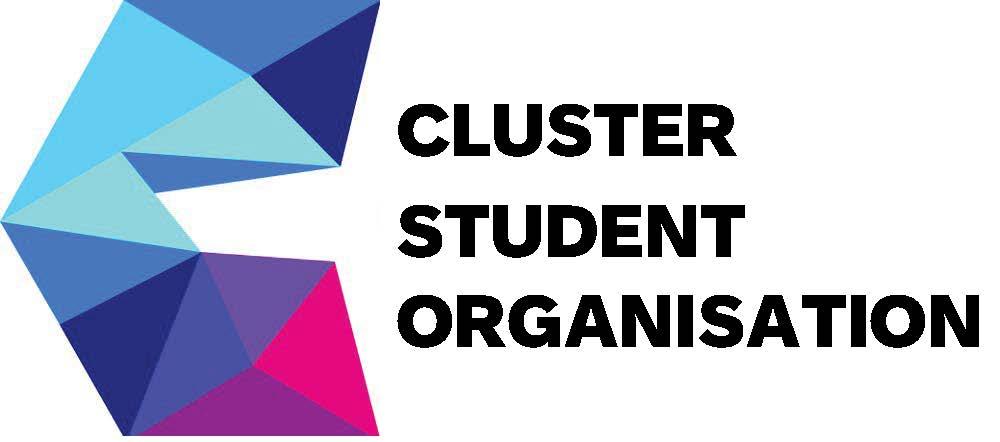 Future of CLUSTER
Brianstorm
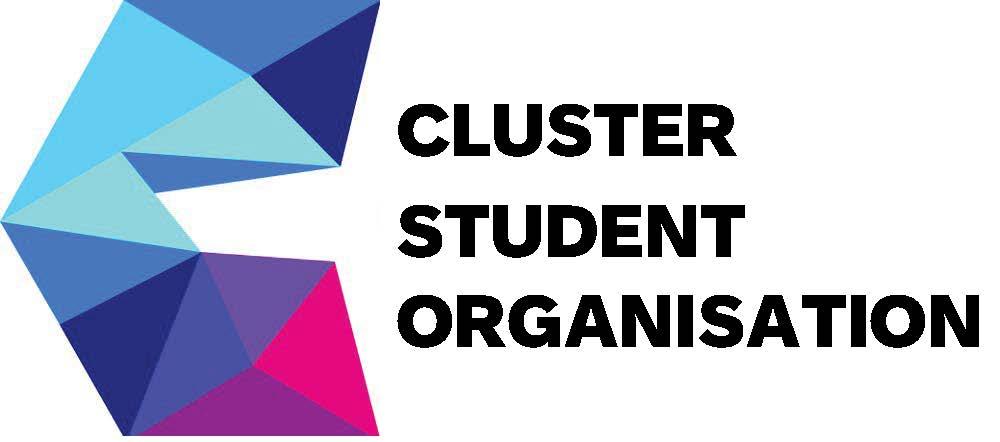 Agenda
Get to know
Approval of the agenda
CLUSTER General Information
CLUSTER Working Groups
CLUSTER Student Organisation
Future of CLUSTER
Future of the CSO
Continuity
Invitation
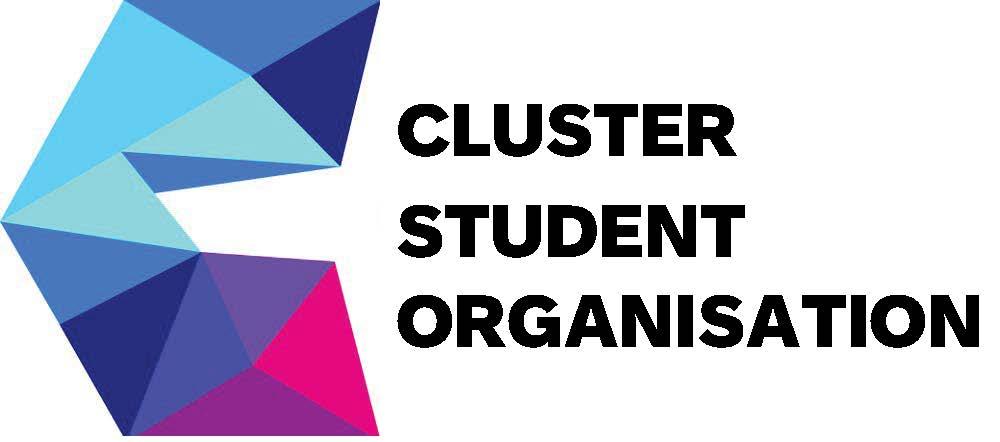 Future of THE CSO
Brainstorm
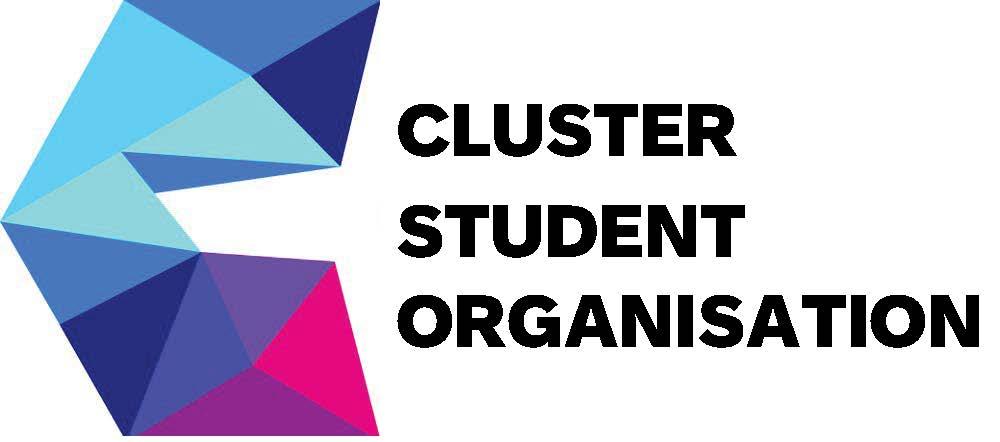 Agenda
Get to know
Approval of the agenda
CLUSTER General Information
CLUSTER Working Groups
CLUSTER Student Organisation
Future of CLUSTER
Future of the CSO
Continuity
Invitation
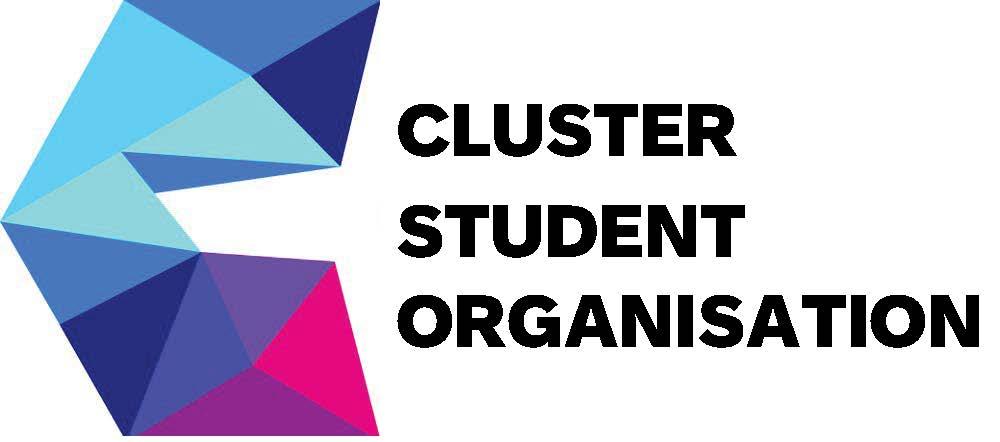 Continuity
How to facilitate the transition between CSO members
Elections for next year
Brainstorm
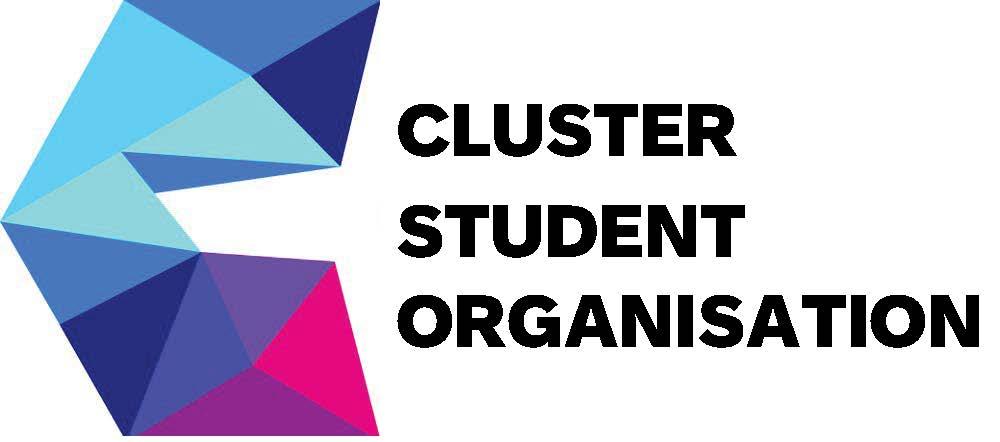 Agenda
Get to know
Approval of the agenda
CLUSTER General Information
CLUSTER Working Groups
CLUSTER Student Organisation
Future of CLUSTER
Future of the CSO
Continuity
Invitation
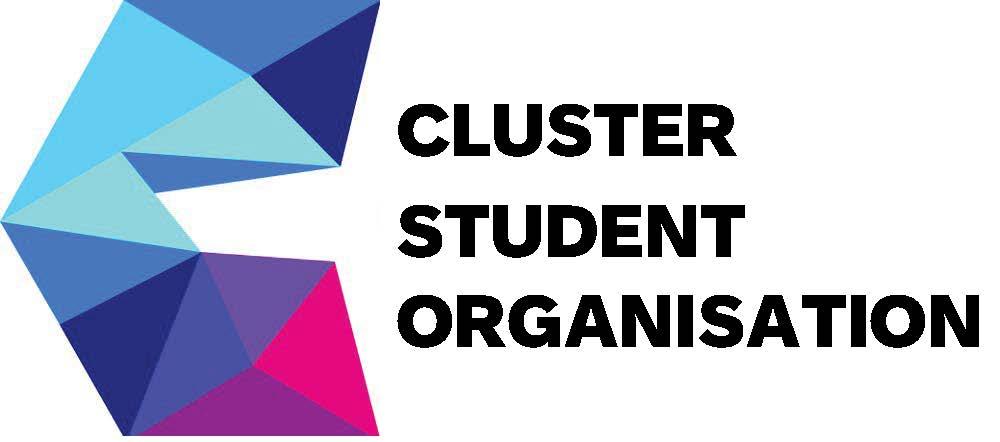 Invitation
Possible CLUSTER weekend 3-4 december